Thứ SáuTuần IMùa Thường Niên
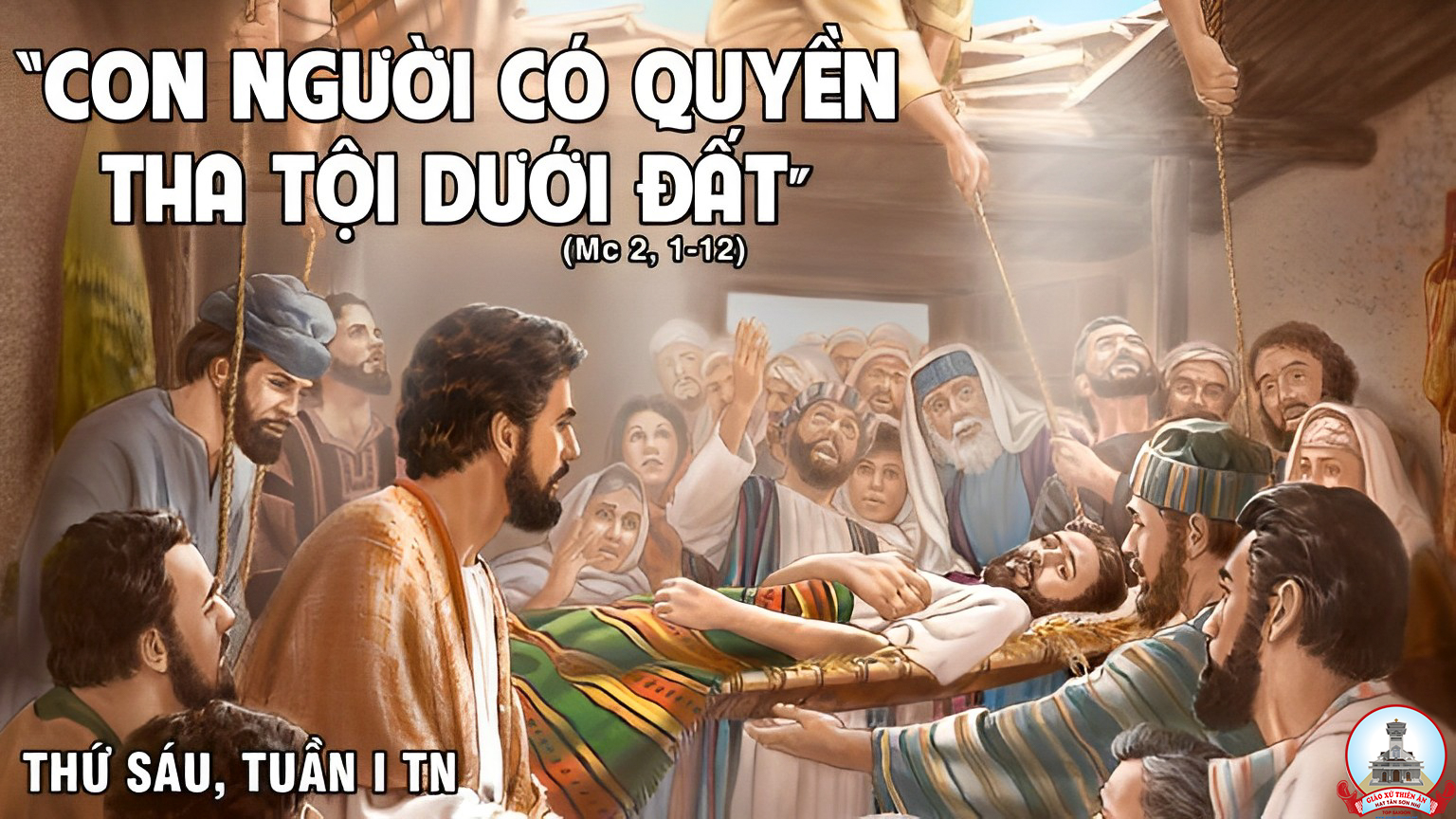 Ca Nhập LễĐI VỀ NHÀ CHÚAHải Nguyễn
Tk1: Đi về nhà Chúa lòng con đã bao mong chờ. Đi về nhà Chúa là nơi chứa chan niềm vui. Trước nhan Thiên Chúa rất quyền uy, tâm tư trào dâng niềm cảm mến. Lạy Chúa của con tim con được thỏa nỗi khát khao.
Đk: Hân hoan hân hoan lên đường về nhà Thiên Chúa, con xin dâng lên khúc nhạc chúc khen vang lừng. Hân hoan hân hoan tiến vào cung thánh huyền siêu, con xin dâng lên bài ca tán dương danh Ngài.
Tk2: Con hằng ao ước được nương náu uy danh Ngài. Nép mình vào Chúa, hồn con tháng năm bình an. Tiến lên dâng Chúa khúc đàn vui, miệng cùng hòa vang bài ca mới. Lạy Chúa của con sống bên Ngài thỏa nỗi ước mong.
Đk: Hân hoan hân hoan lên đường về nhà Thiên Chúa, con xin dâng lên khúc nhạc chúc khen vang lừng. Hân hoan hân hoan tiến vào cung thánh huyền siêu, con xin dâng lên bài ca tán dương danh Ngài.
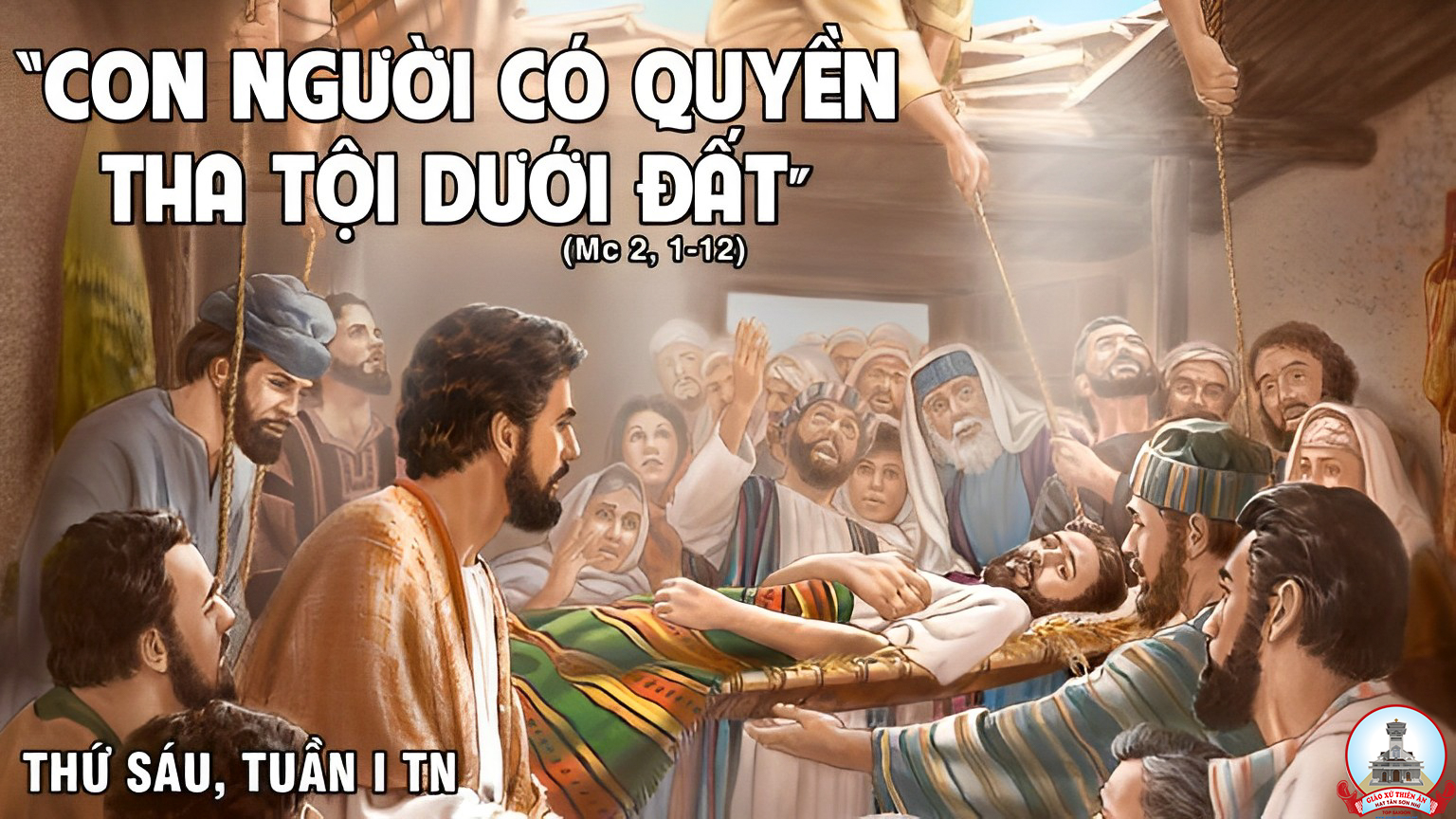 Đáp ca:
Lạy Chúa, tình thương Chúa,  đời đời con ca tụng.
Alleluia-Alleluia.
Vị ngôn sứ vĩ đại đã xuất hiện giữa chúng ta, và Thiên Chúa đã viếng thăm dân Người.
Alleluia.
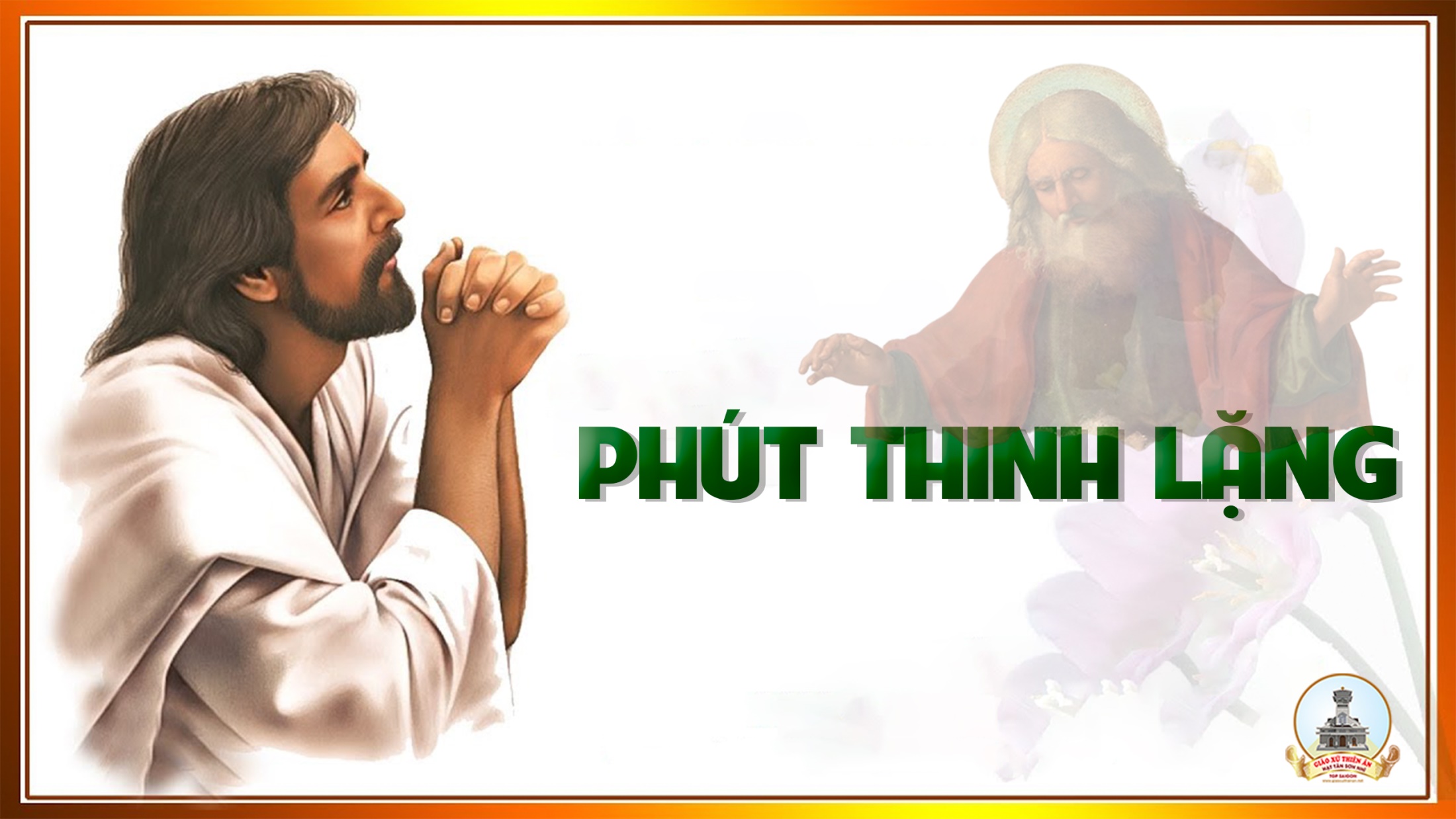 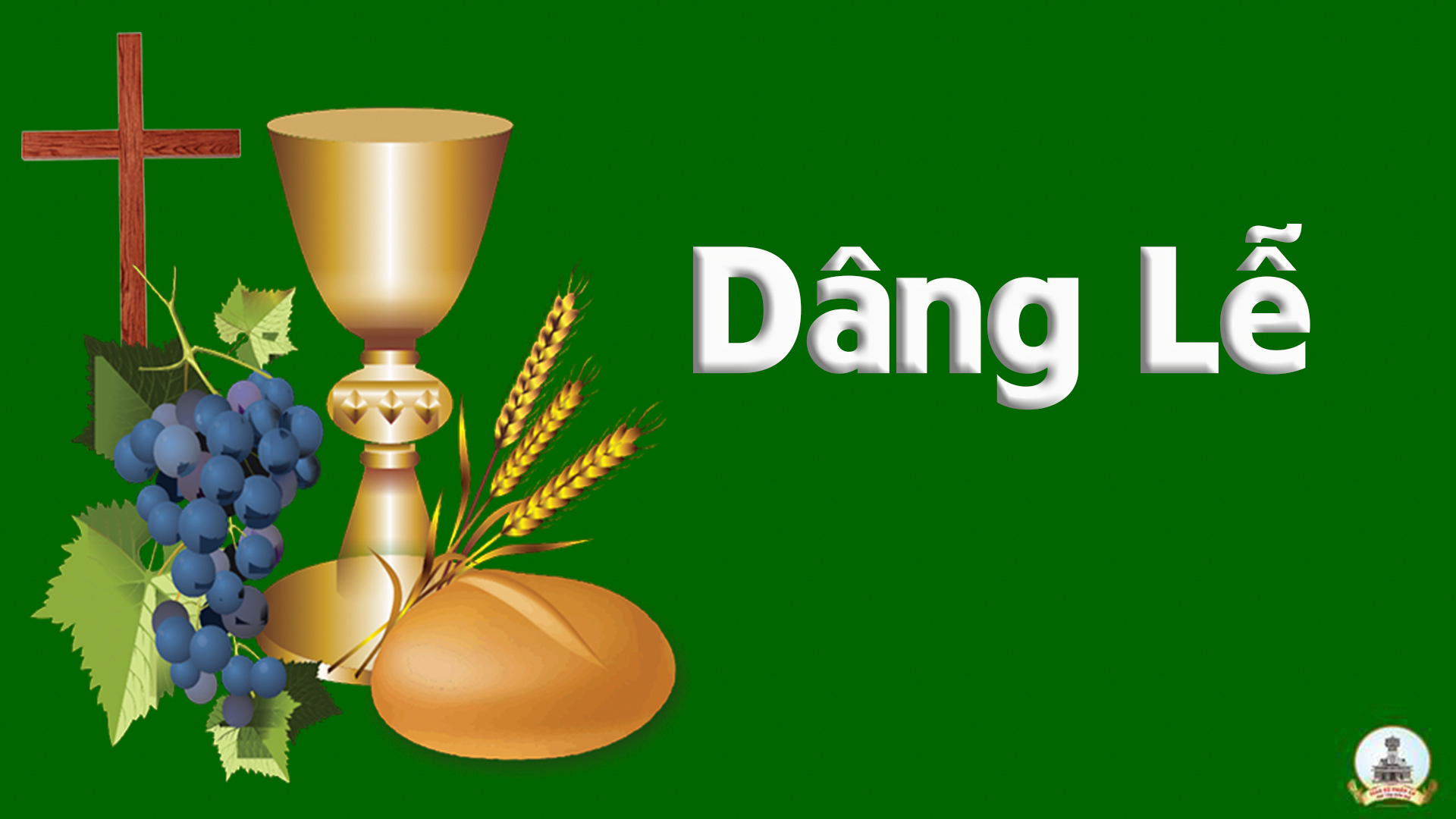 CỦA LỄ DÂNG CHANguyễn Mộng Huỳnh
Tk1: Ngày đêm lao khó vai mang sương gió dầm mưa mong sao thu hương lúa mùa dâng lên cha lành nhân từ. Rượu thơm bánh trắng dâng lên cha với muôn lòng yêu thương như triều dâng sóng ước mong cha dủ thương.
Đk: Này của lễ dâng về Thiên Chúa uy quyền hòa trong hương kinh mến yêu lòng thành con dâng lên.
Tk2: Tình Cha như nắng ươm cho hoa trắng bình yên giăng tin yêu đi khắp miền xua tan sương mù ưu phiền. Nguyện dâng lên Chúa đau thương tan với lệ nhòa dâng lên tiếng cười chan chứa với muôn kinh tạ ơn.
Đk: Này của lễ dâng về Thiên Chúa uy quyền hòa trong hương kinh mến yêu lòng thành con dâng lên.
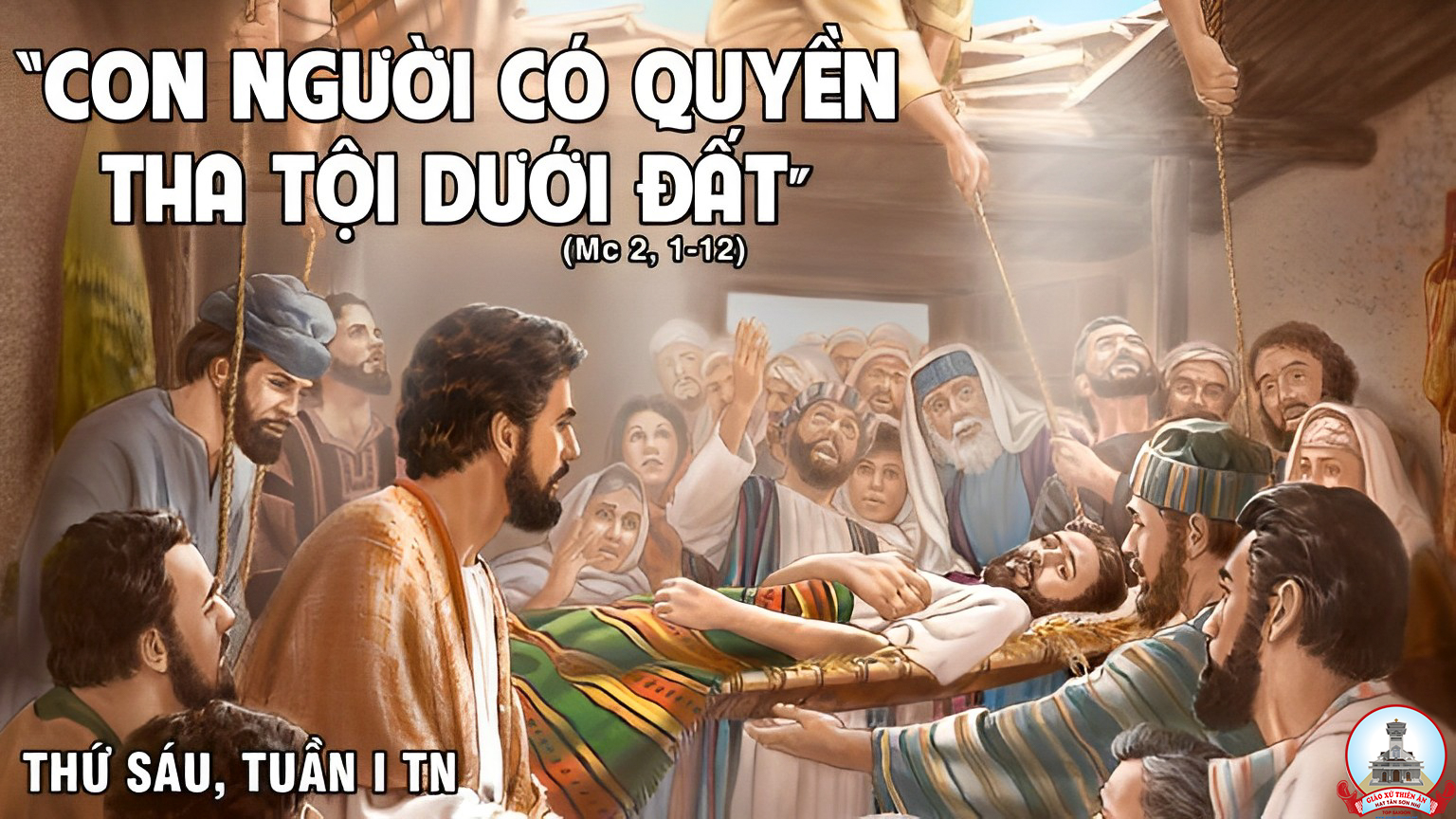 Ca Nguyện Hiệp LễCHO CON THẤY CHÚAHiền Hòa
Tk1: Đời con như chiếc thuyền trôi lênh đênh xuôi ngược dòng đời. Sóng ba đào xô lấp bủa vây giữa dòng con chới với tả tơi. Sao con không thấy Chúa đưa bàn tay đỡ nâng đời con? để mình con chèo chống, này thuyền con sắp tan giữa dòng.
Đk: Xin ban thêm niềm tin, để con thấy Chúa luôn đồng hành. Cho con thêm sức mạnh, để con thắng vượt ngàn gian nan. Cho con qua khổ đau, đường thánh giá giúp con tôi luyện. Đức tin thêm vững vàng, tình yêu Chúa nồng nàn chứa chan.
Tk2: Đời con bao nỗi lầm than long đong vất vả tủi sầu. Ngước nhìn lên Chúa từ nhân, khấn cầu xin Chúa dủ thương. Xin bên con chúa hỡikhi đời con đắng cay khổ đau. Đừng để con quỵ ngã đừng để con nát tan cõi lòng.
Đk: Xin ban thêm niềm tin, để con thấy Chúa luôn đồng hành. Cho con thêm sức mạnh, để con thắng vượt ngàn gian nan. Cho con qua khổ đau, đường thánh giá giúp con tôi luyện. Đức tin thêm vững vàng, tình yêu Chúa nồng nàn chứa chan.
Tk3: Lời kinh tha thiết nguyện xin cho con vững một niềm tin. Dẫu đời gian khó, lầm than gánh chịu bao nỗi khổ đau. Nương thân trong tay Chúa như trẻ thơ nép bên mẹ hiền. Lòng bình yên hạnh phúc trọn tình yêu thiết tha dâng Ngài.
Đk: Xin ban thêm niềm tin, để con thấy Chúa luôn đồng hành. Cho con thêm sức mạnh, để con thắng vượt ngàn gian nan. Cho con qua khổ đau, đường thánh giá giúp con tôi luyện. Đức tin thêm vững vàng, tình yêu Chúa nồng nàn chứa chan.
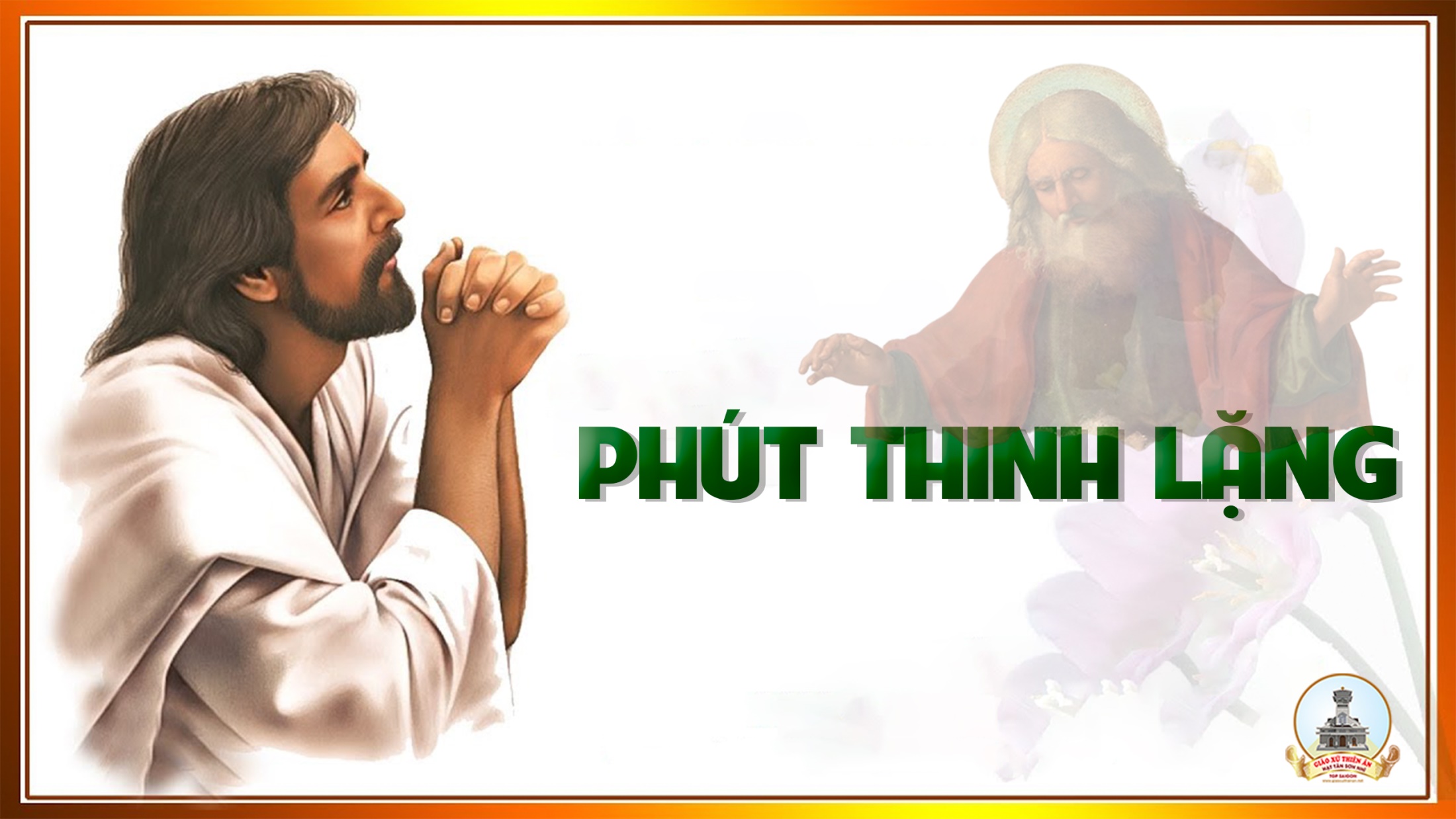 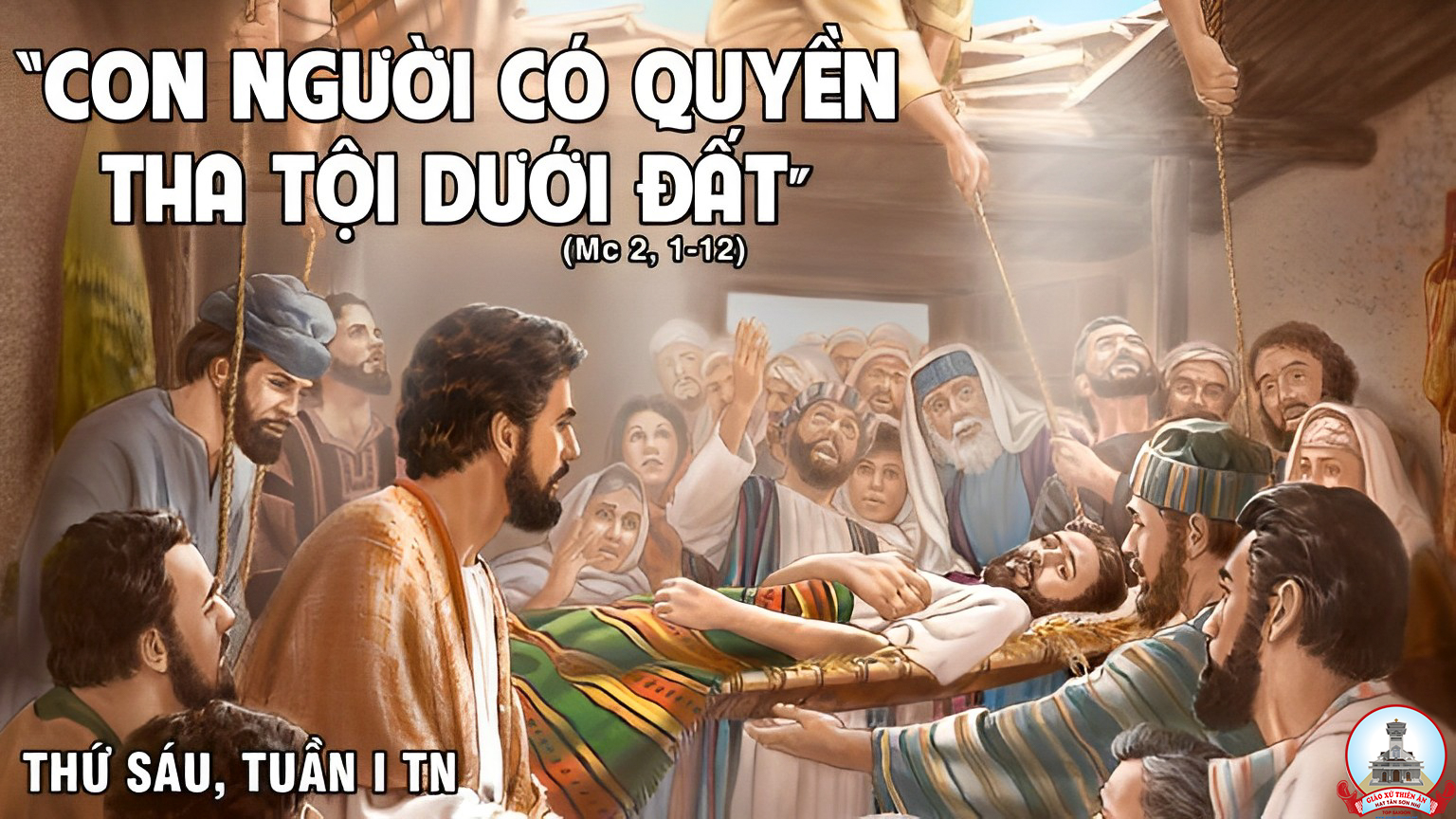 Ca Kết LễHÃY ĐẾN VỚI TANguyễn Mộng Huỳnh
Tk1: Hỡi ai lao nhọc hãy đến cùng Ta. Hỡi ai gánh nặng hãy đến với Ta. Ta sẽ an ủi và nâng đỡ cho. Ta sẽ bồi bổ sức mạnh của Trời.
Đk: Hãy mang lấy ách, ách Ta nhẹ nhàng. Hãy học cùng Ta trái tim từ nhân. Hãy mang khó nhọc, hãy mang đớn đau đặt bao gánh đời vào trái tim Ta.
Tk2: Với ai bé nhỏ Thiên Chúa tỏ cho biết bao nhiêu điều hiền triết khó suy. Thiên Chúa mạc khải huyền siêu lớn lao cho những con người bé mọn khó nghèo.
Đk: Hãy mang lấy ách, ách Ta nhẹ nhàng. Hãy học cùng Ta trái tim từ nhân. Hãy mang khó nhọc, hãy mang đớn đau đặt bao gánh đời vào trái tim Ta.
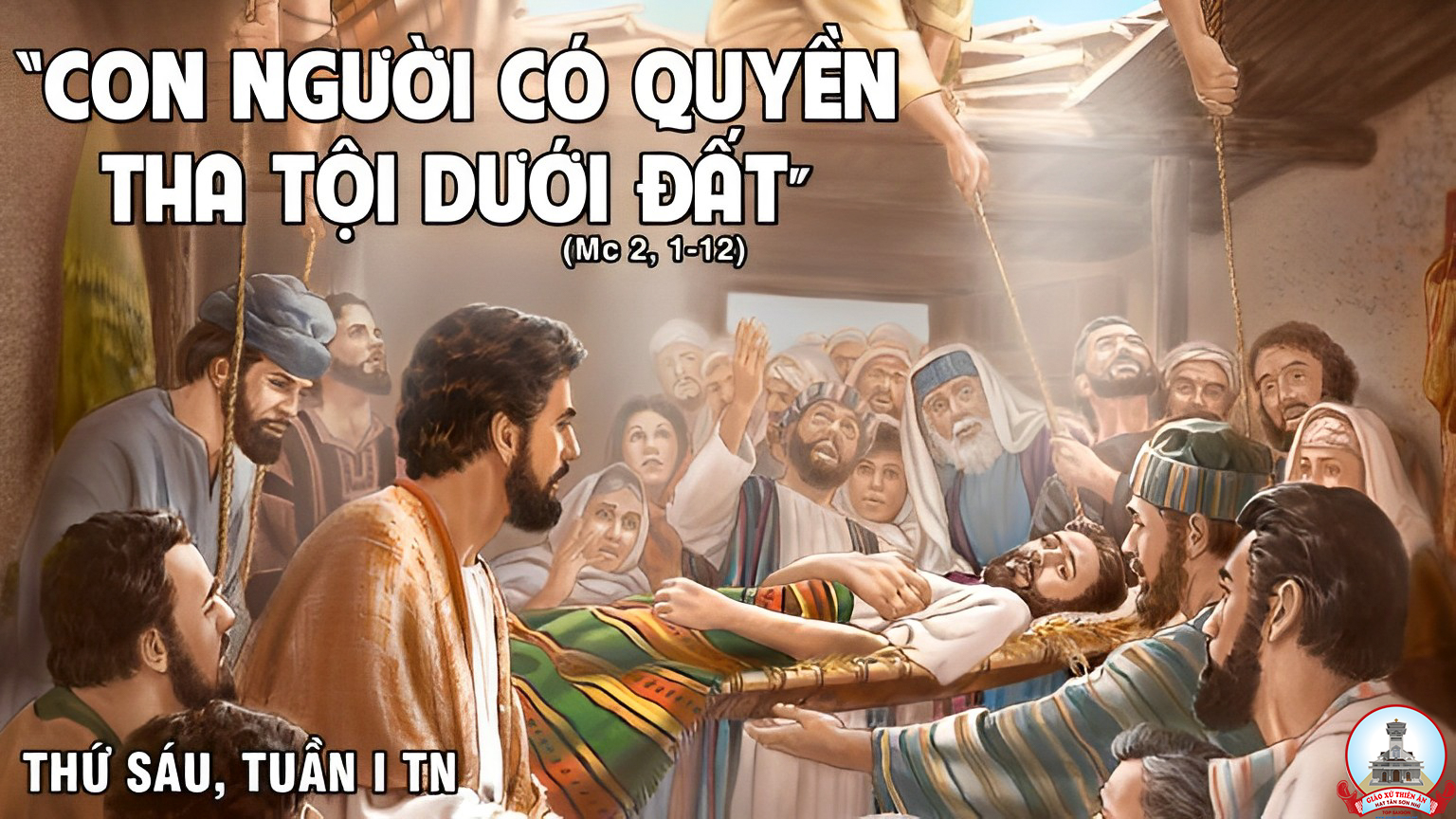